Мы помним!
«И помнит мир спасенный»
Так 22 июня 1941 года началась Великая Отечественная война
Война была неожиданной
 и страшной.
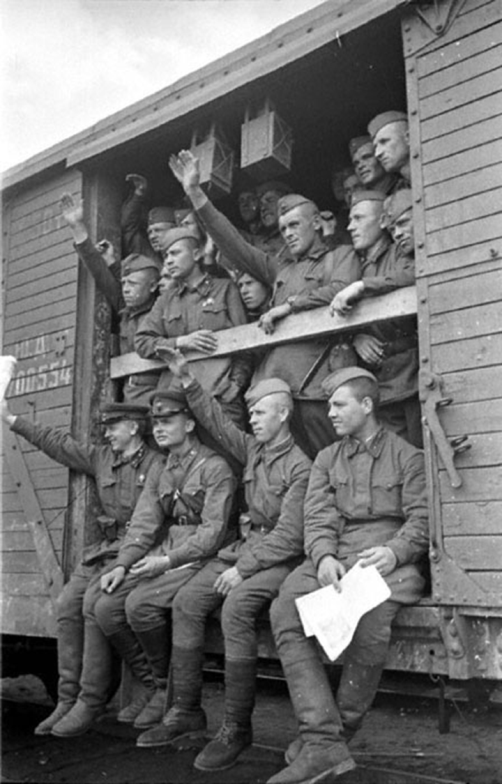 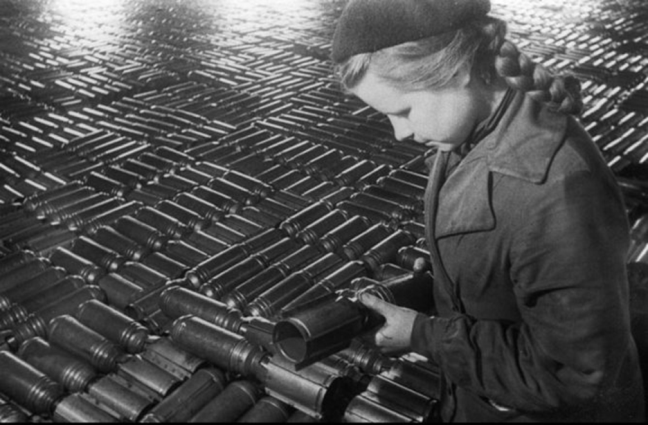 - 4 года! 1418 дней….. 34 тысячи часов. …..И более   27    миллионов погибших людей.   27 миллионов погибших… Вы представляете себе, что это такое?Более 27 миллионов могил на 2600 километров – это значит 10  тысяч 800 убитых на 1 километр,…..    22 человек на каждые два метра земли! - 27 миллионов погибших…19 тыс.  убитых ежедневно …..800   человек   в час…. 13 человек  каждую минуту Если по каждому из погибшему из 27 миллионов в стране объявить минуту молчания, страна будет молчать …42 года
Герои Советского союза более:
11600 человек,
Из них – 86 женщин,
3051 человек награжден посмертно.
Ушли на фронт
Тюменская область – 250 000 человек,
Омутинский район – 7 389 человек.
Не вернулись с фронта
Тюменская область – 103 246 человек
Омутинский район – 3 558 человек.
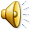 Интернет - ресурсы
Надпись «День Победы»:
http://i.ucrazy.ru/files/i/2012.5.8/1336450863_9-maya-126.jpg 

Надпись «9 мая»: 
http://img-fotki.yandex.ru/get/6445/65387414.13c/0_c92fb_89b4ef4a_orig 

Надпись «1941 – 1945»: 
http://img-fotki.yandex.ru/get/6302/64562208.6e2/0_9d8f7_d5c9a6ef_XL 

Ветвь, георгиевская ленточка, желтая звезда:
http://img-fotki.yandex.ru/get/6109/136834661.62/0_85831_969a3515_L.png 
Ранько Елена Алексеевна 
учитель начальных классов  
МАОУ лицей №21 
г. Иваново
Сайт: http://elenaranko.ucoz.ru/
На момент создания данного шаблона все ссылки 
на используемые ресурсы являются  активными.